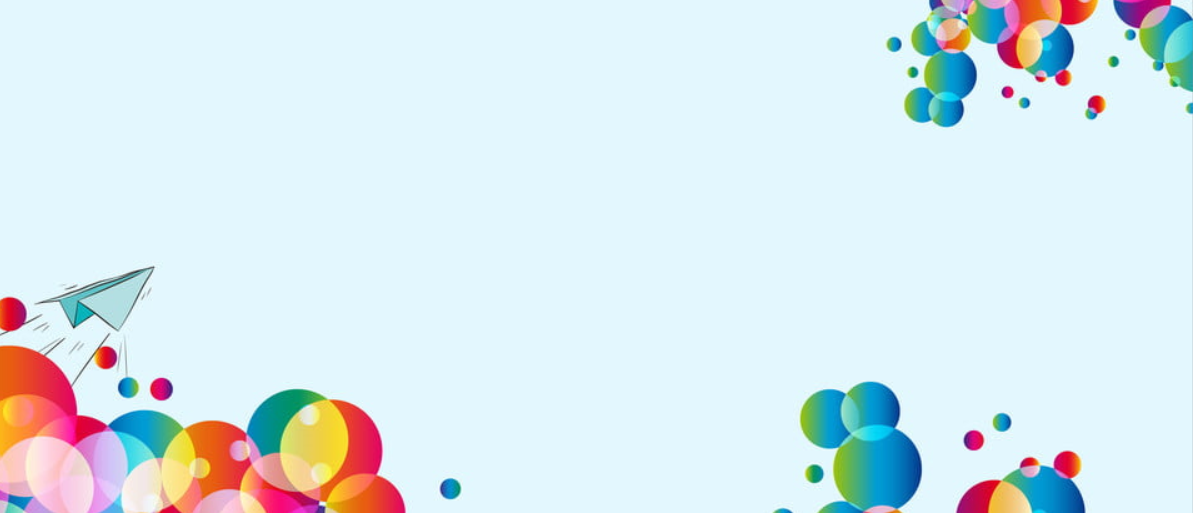 03.12.2020 
с 09.00 до 17.00

«Горячая линия»

-  по вопросам предоставления психолого-педагогической 
поддержки детям-инвалидам:
8 (3456) 25-77-49 
(Утенкова Елена Юрьевна, 
руководитель структурного подразделения ПМПК 
МАУ «Центр ОДО «Образование» г. Тобольска»)

- по вопросам предоставления образования детям 
с ограниченными возможностями здоровья и/или инвалидностью: 
8 (3456) 22-60-08 
(Шебанова Лариса Петровна, 
начальник отдела общего и дошкольного образования 
Департамента по образованию Администрации города Тобольска).